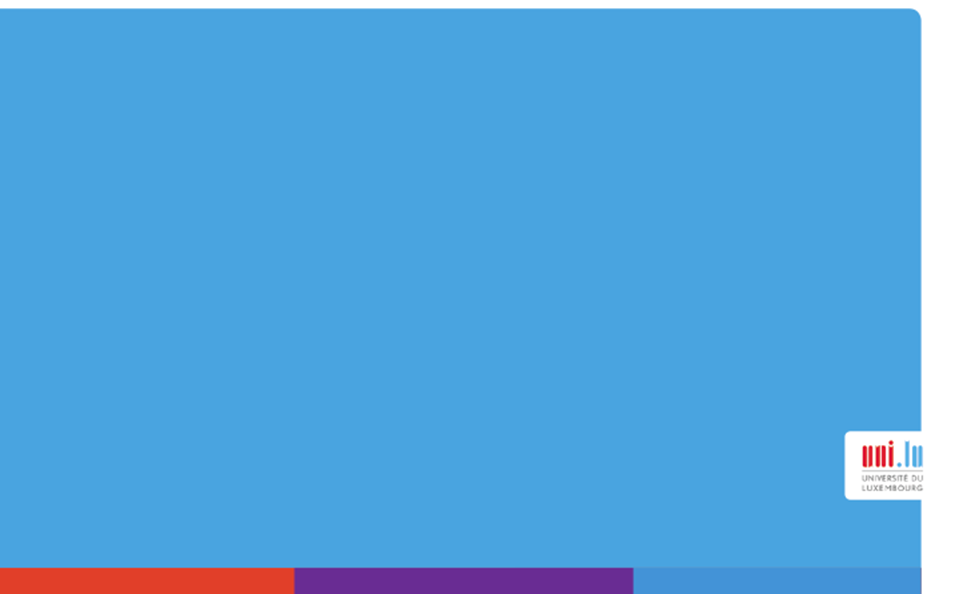 Data Analysis for Credit Card Fraud DetectionAlejandro Correa BahnsenLuxembourg University
Introduction
Introduction
Simplify transaction flow
Network
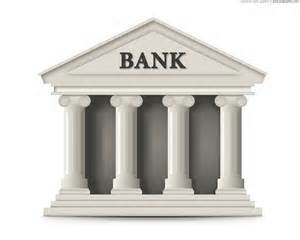 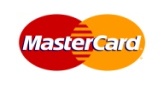 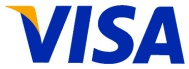 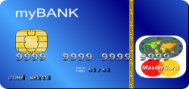 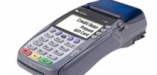 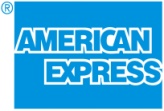 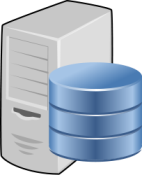 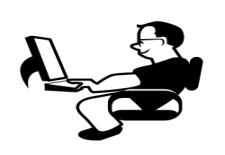 Fraud??
Agenda
Introduction
Database
Evaluation of algorithms
Logistic Regression
Financial measure
Cost Sensitive Logistic Regression
Database
Larger European card processing company

2012 card present transactions

750,000 Transactions
3500 Frauds
0.467% Fraud rate

148,562 EUR lost due to fraud on test dataset
Test
Dec
Nov
Oct
Sep
Aug
Jul
Jun
May
Apr
Mar
Feb
Jan
Train
Database
Raw attributes












Other attributes:
Age, country of residence, postal code, type of card
7
Database
Derived attributes










 

Combination of
following criteria:
8
Evaluation
Confusion matrix
Agenda
Introduction
Database
Evaluation of algorithms
Logistic Regression
Financial measure
Cost Sensitive Logistic Regression
Logistic Regression
Model


Cost Function



Cost Matrix
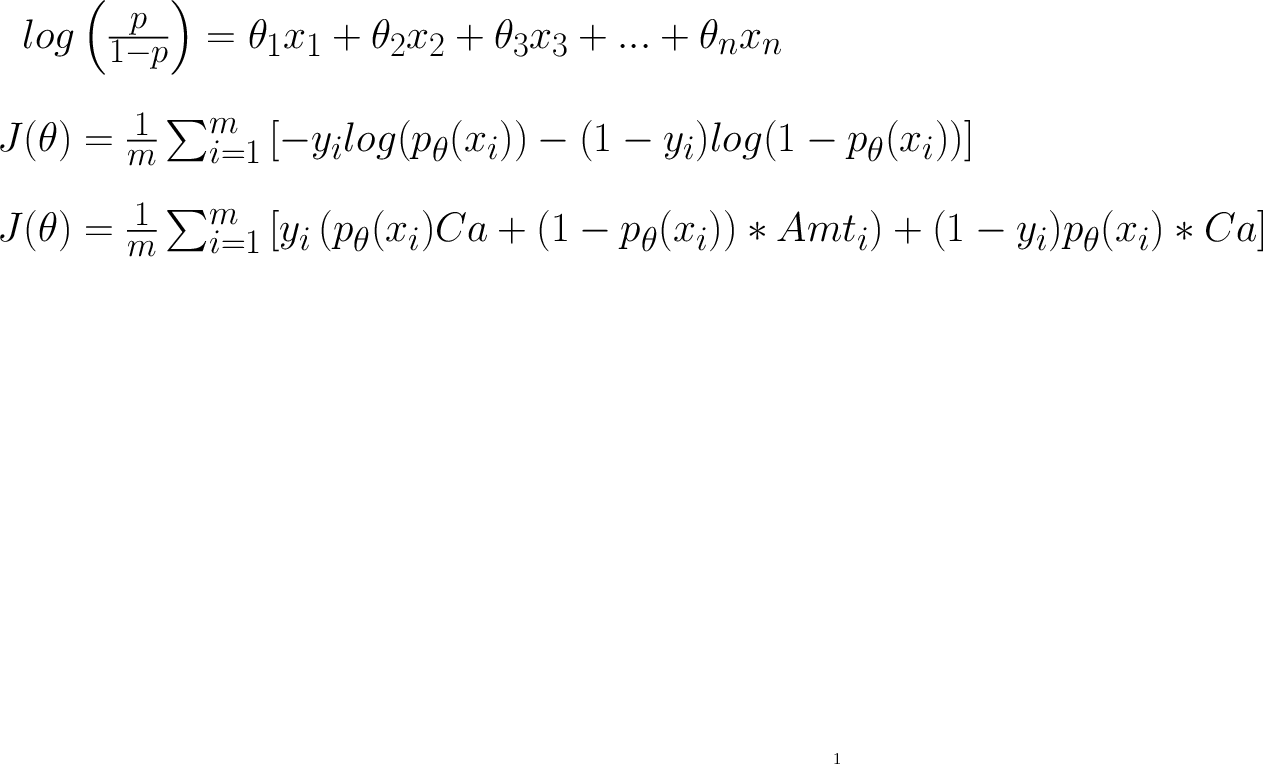 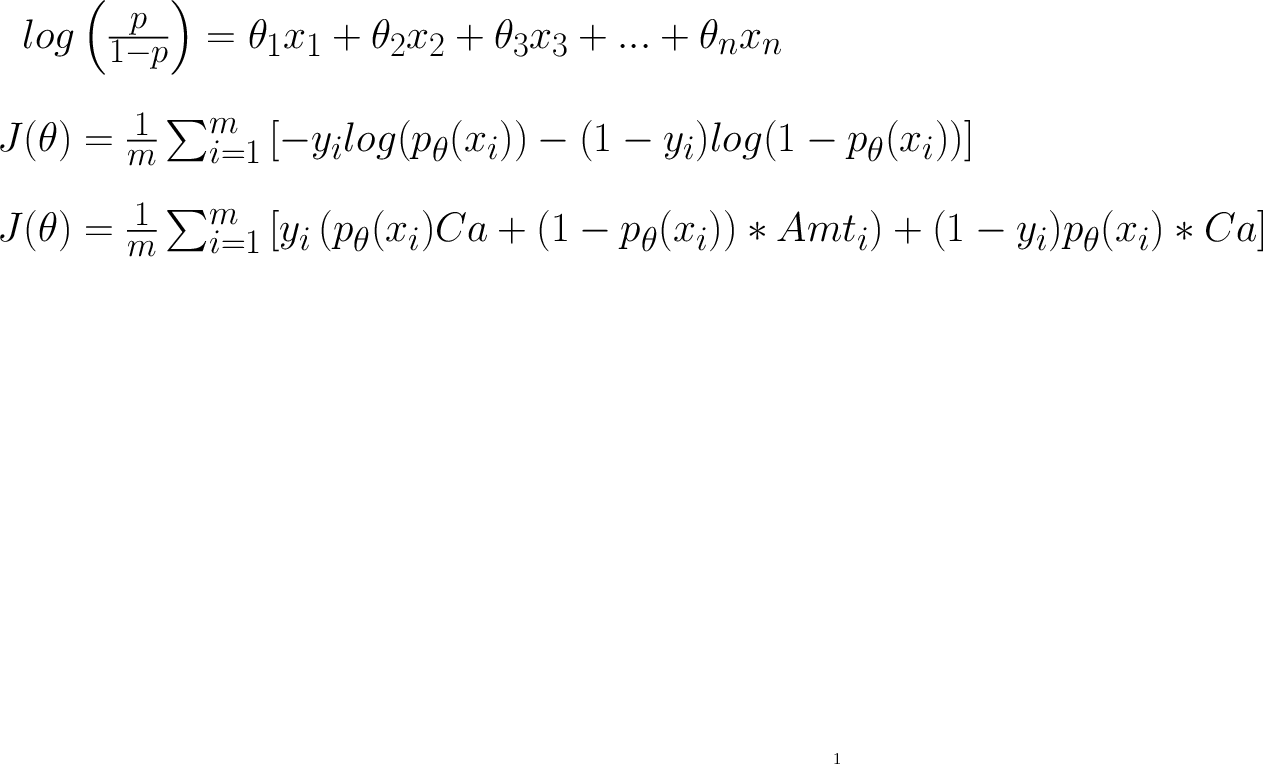 Logistic Regression
Under sampling procedure
1%                       5%                  10%                20%                    50%
0.467%
Select all the frauds and a random sample of the legitimate transactions.
Logistic Regression
Results
Financial evaluation
Motivation

False positives carry a different cost than false negatives

Frauds range from few to thousands of euros (dollars, pounds, etc)
There is a need for a real comparison measure
Financial evaluation
Cost matrix




				

				where:
Ca          Administrative costs
Amt       Amount of transaction i
Evaluation measure
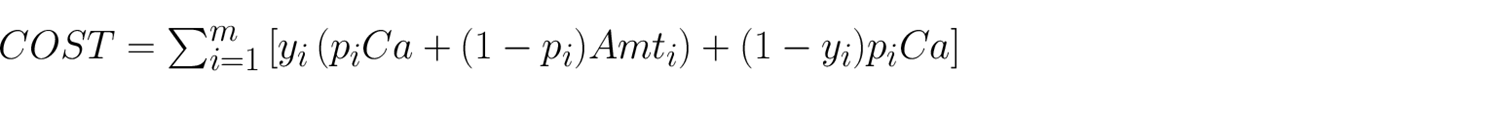 Logistic Regression
Results
Selecting the algorithm by Cost
Selecting the algorithm by F1-Score
Logistic Regression
Best model selected using traditional F1-Score does not give the best results in terms of cost

Model selected by cost, is trained using less than  1% of the database, meaning there is a lot of information excluded

The algorithm is trained to minimize the miss-classification (approx.) but then is evaluated based on cost

Why not train the algorithm to minimize the cost instead?
Cost Sensitive Logistic Regression
Cost Matrix
Cost Function
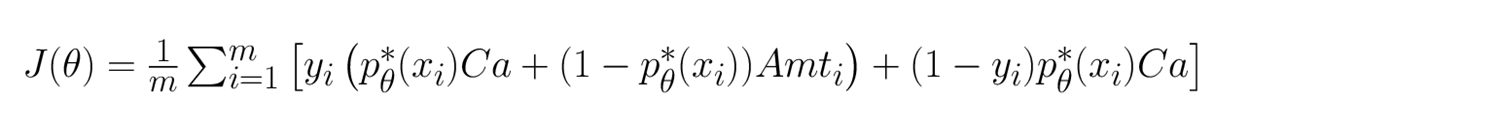 Cost sensitive Logistic Regression
Results
Cost sensitive Logistic Regression
Results
Conclusion
Selecting models based on traditional statistics does not give the best results in terms of cost

Models should be evaluated taking into account real financial costs of the application

Algorithms should be developed to incorporate those financial costs
Thank you!
Contact information
Alejandro Correa Bahnsen
University of Luxembourg
Luxembourg
	
al.bahnsen@gmail.com

http://www.linkedin.com/in/albahnsen

http://www.slideshare.net/albahnsen